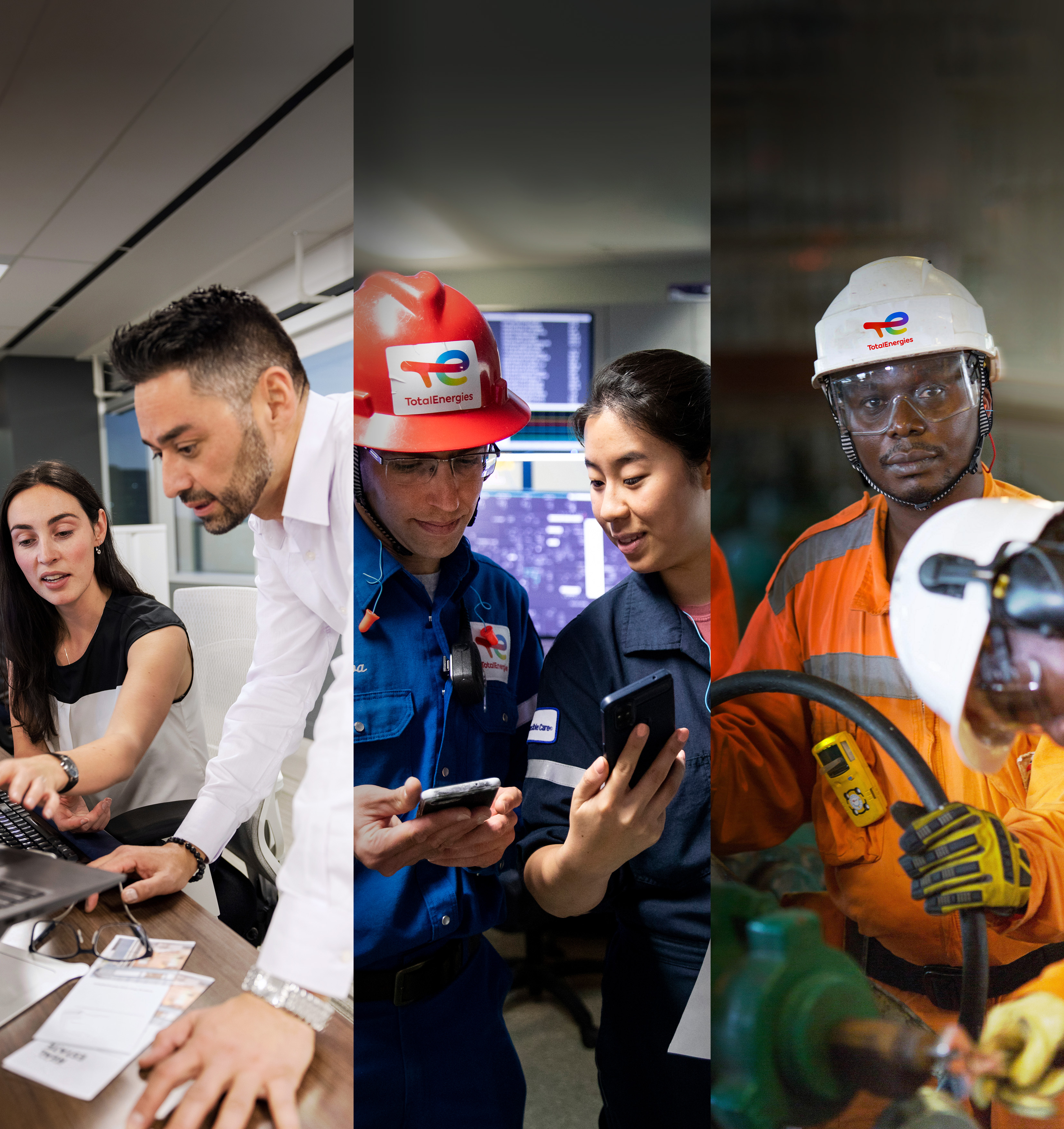 Risques technologiques : 
tous concernés, tous acteurs !
Journée Mondiale 
de la Sécurité
28 avril 2023
Maîtriser les risques technologiques de nos activités industrielles, c’est protéger les personnes, l’environnement et les biens.
Ensemble, faisons preuve de rigueur et de vigilance !
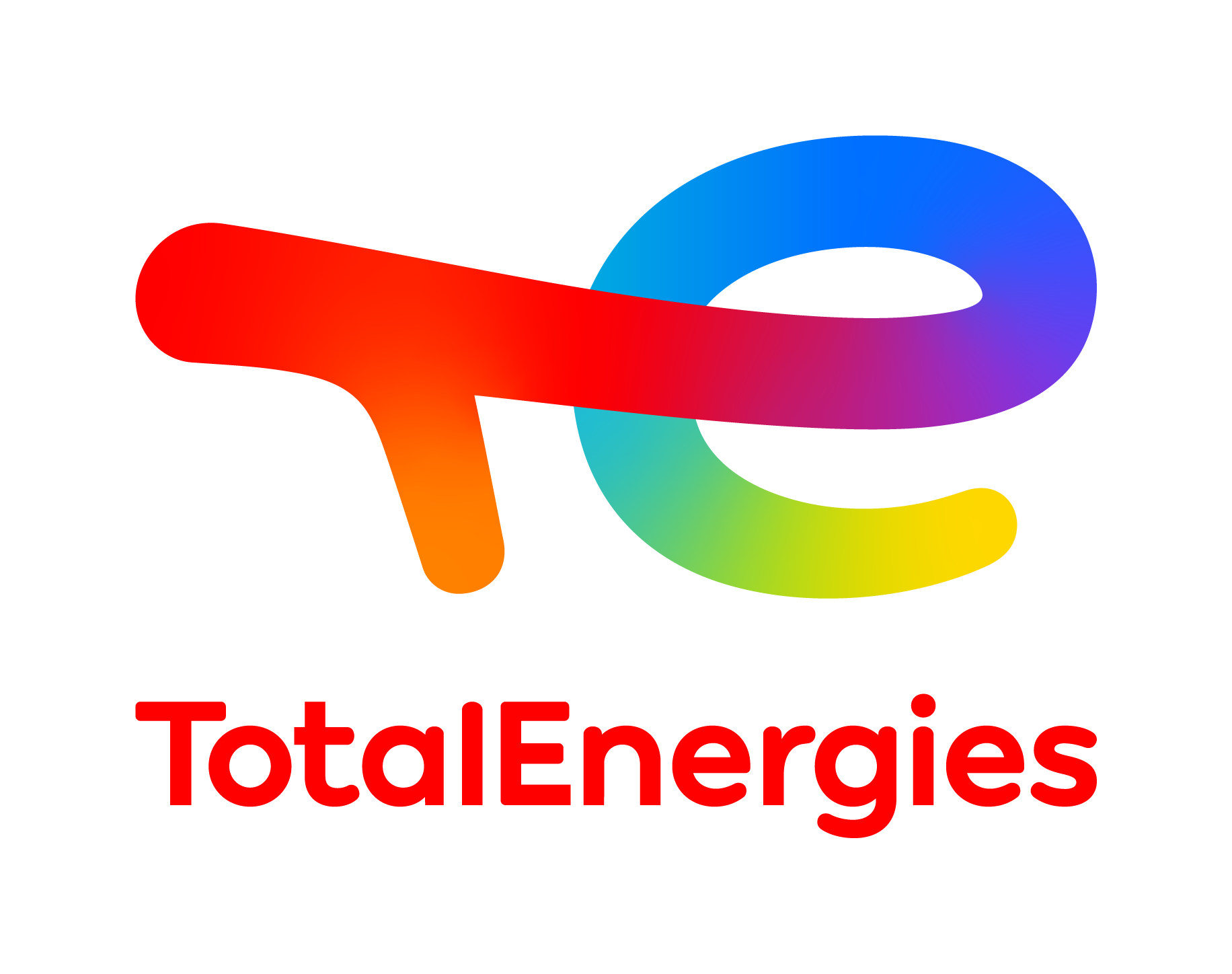 JE GARANTIS l’efficacité des barrières
J’ÉVALUE les risques et DÉFINIS les barrières
J’IDENTIFIE les dangers